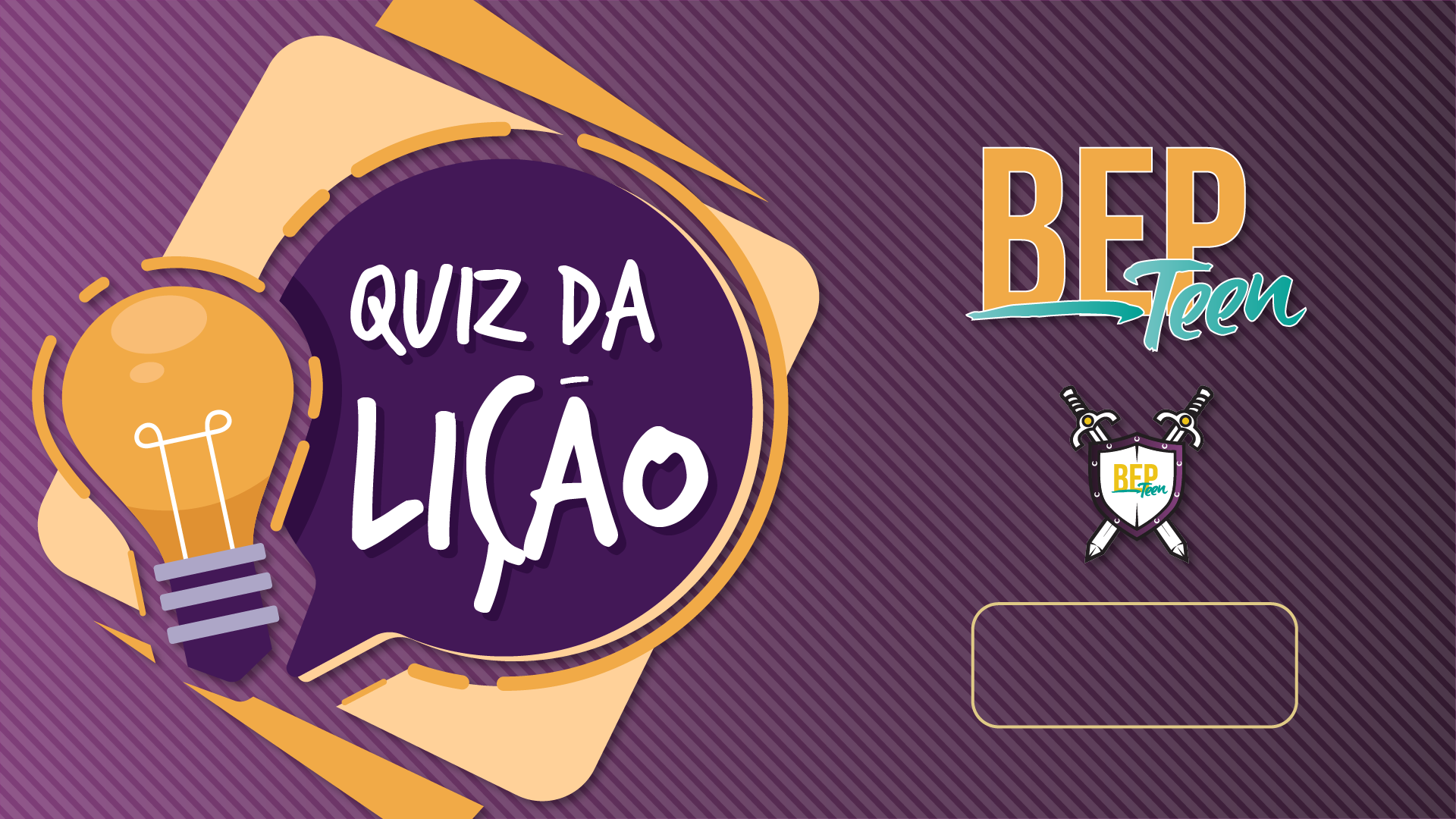 1° trimestre 2021
          Lição 01
1
Sobre o Texto-Chave, que outro significado
pode ser dado à expressão “a Palavra”?
A
C
Salvação
Tempo
B
D
Mensagem
Graça
2
De acordo com o texto de João 1:1-18, qual
seria a principal missão de Jesus Cristo?
A
C
Salvar os judeus
Revelar o Pai
B
D
Fundar um novo reino
Esclarecer as Escrituras
3
Como Ellen White se referiu a Jesus no livro
O Desejado de Todas as Nações?
A
C
O Messias aguardado pelos judeus
O Filho de Deus amado e que Lhe dá alegria
B
D
O pensamento de Deus tornado audível
O Cordeiro de Deus que tira o pecado do mundo
4
O que quer dizer a expressão “veio para o que
era seu”?
A
C
Jesus não foi recebido em Sua própria casa
Os judeus se sentiam especiais
B
D
Jesus era o Salvador de Israel
O povo queria mesmo um Libertador
5
Qual o assunto dos 3 Versos de Impacto desta
semana?
A
C
A nação judaica veria muitos milagres
A profecia do nascimento de Jesus
B
D
Jerusalém se tornaria novamente uma cidade forte
O Salvador nasceria em Nazaré
6
Com o que a vinda de Jesus foi comparada no
prefácio do livro O Libertador?
A
C
Uma missão de alto risco
Um ousado resgate
B
D
Um vislumbre da eternidade
Uma visão do amor eterno do Pai
7
Complete a frase: “Nosso pequeno mundo é...”
A
C
... o centro do Universo
... o lugar mais amado por Deus
B
D
... o livro de estudo do Universo
... onde Jesus veio fazer morada
8
Em que verbo podemos descobrir onde a
glória de Deus está?
A
C
Buscar
Amar
B
D
Salvar
Dar
9
Como Filho do homem e de Deus, o que Jesus
veio nos oferecer?
A
C
A vitória sobre as más tendências
O exemplo e o poder para obedecer
B
D
Garantia de nos tornarmos filhos de Deus
Oportunidade de salvação
10
Cristo Se deu não apenas para morrer como
nosso sacrifício. O que mais Ele desejou
A
C
Ligar os povos por laços eternos
Tornar-Se um da família humana
B
D
Demonstrar Seu amor para o Universo
Ver todas as nações salvas